Ребусы
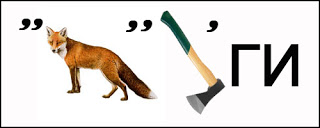 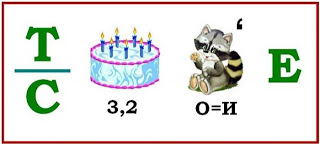 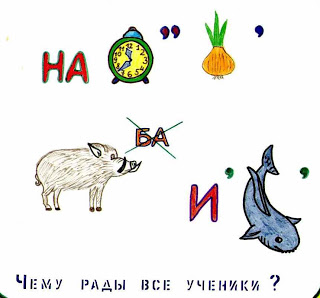 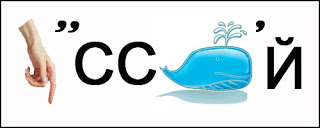 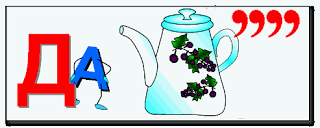 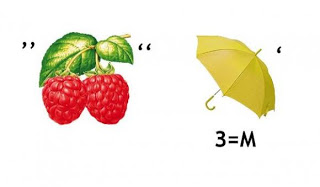 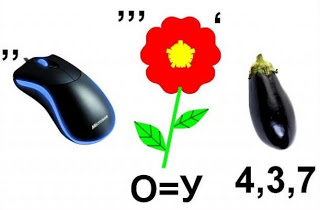 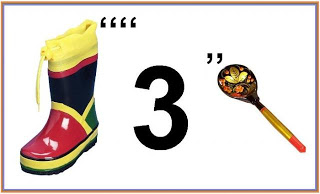 Прочитайте имя сказочного           персонажа:
Прочтите название русской народной сказки:
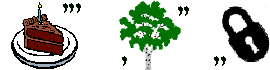 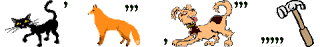 ОТВЕТЫ
: СТРИЖКА, ЛИМОН, ИСПОЛНИТЕЛЬ, СНЕЖНАЯ КОРОЛЕВА, ШКАТУЛКА, ПОЧТАЛЬОН, НАСТРОЕНИЕ, КОНВЕРТ, ДАЧА, НАЧАЛУ КАНИКУЛ, ЗАБАСТОВКА, РУССКИЙ, САПОГИ, ТЕРЕМОК, КОЛОБОК, БУРАТИНО.